DE-PBS Cadre Meeting
December 4, 2019
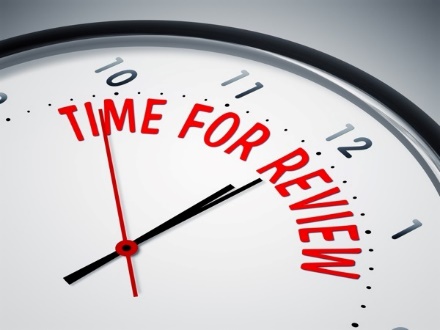 Fall PD Recap
FBA & BIP Workshops 
Prevent-Teach-Reinforce
Tier 3 Focused PD
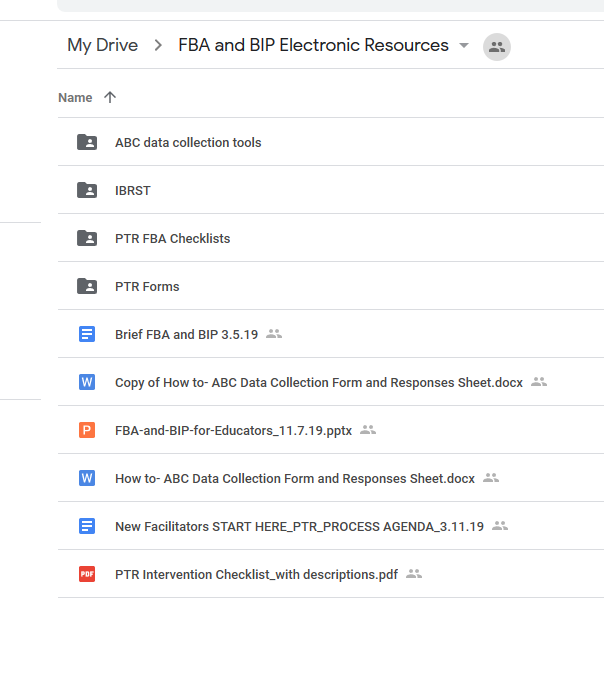 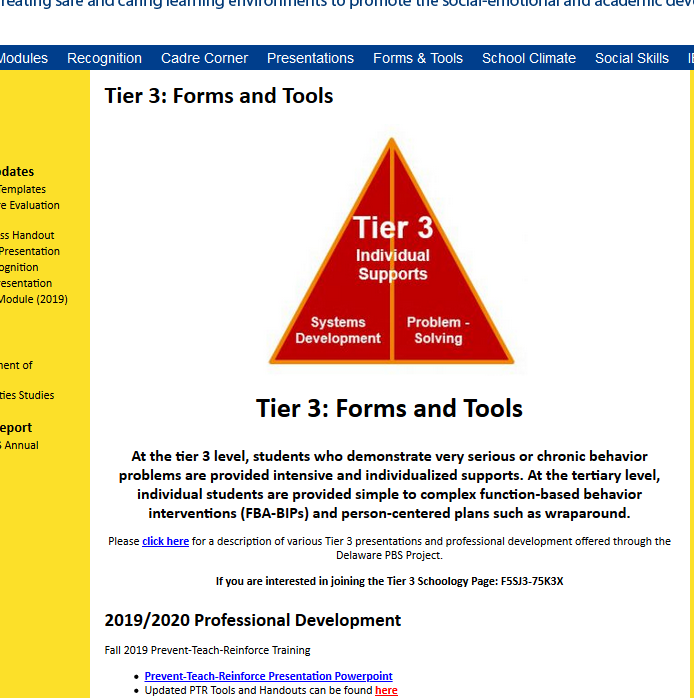 Electronic Resources!
Website!
Google Drive
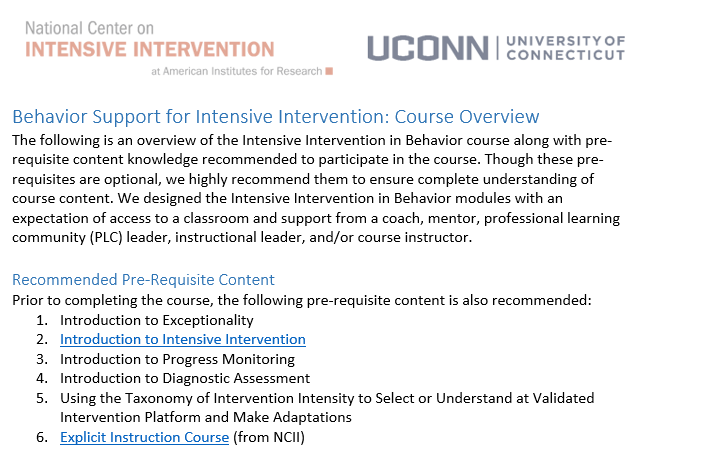 NCII at AIR
Tier 1: School-wide PBS Framework Overview
CORE FEATURES of School-Wide PBS
DEFINE
School-wide expectations (i.e. social competencies)
1
5 ways we can use systems to support every student to be successful in school
2
TEACH & PRACTICE
Prosocial behaviors
MONITOR & ACKNOWLEDGE
Prosocial behaviors
3
PROVIDE INSTRUCTIONAL CONSEQUENCES
 for unwanted behavior
4
5
MAKE DECISIONS
Based on information collected
Courtesy of K. McIntosh; U of Oregon
Matrix Review Activity
Are current expectations still meeting needs & context of our school? 
Does our teaching matrix need refinement based on the guidelines? 
Are prosocial skills embedded in our matrix?   
If a Social-Emotional Learning (SEL) curriculum is used in our school, how are skills	                                                                    embedded in our matrix?
Predictable
Positive
Consistent
Safe
Example of a Classroom Teaching Matrix
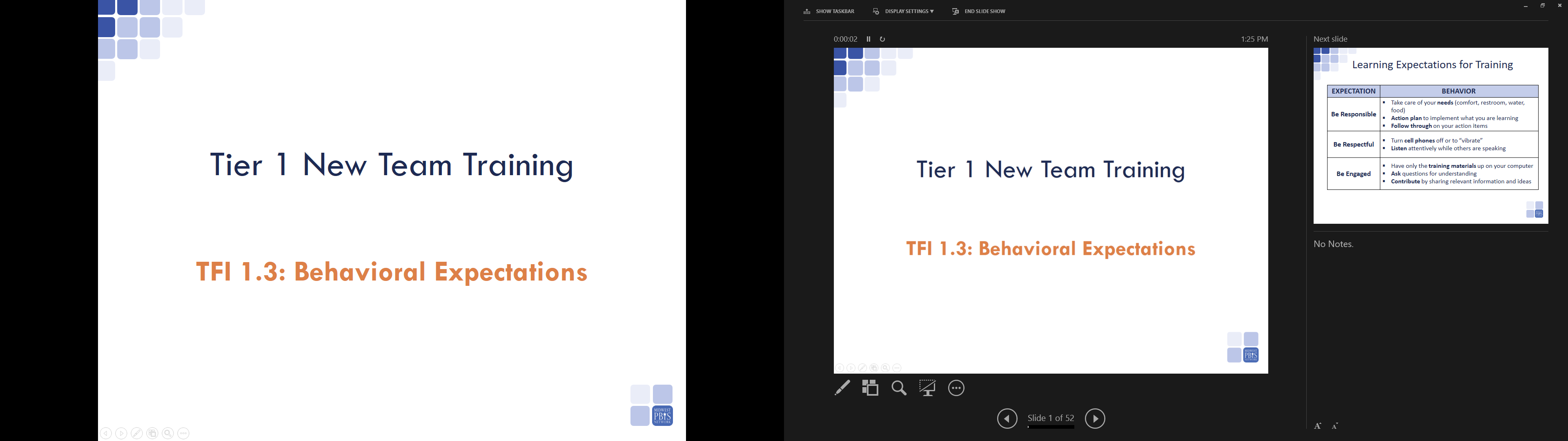 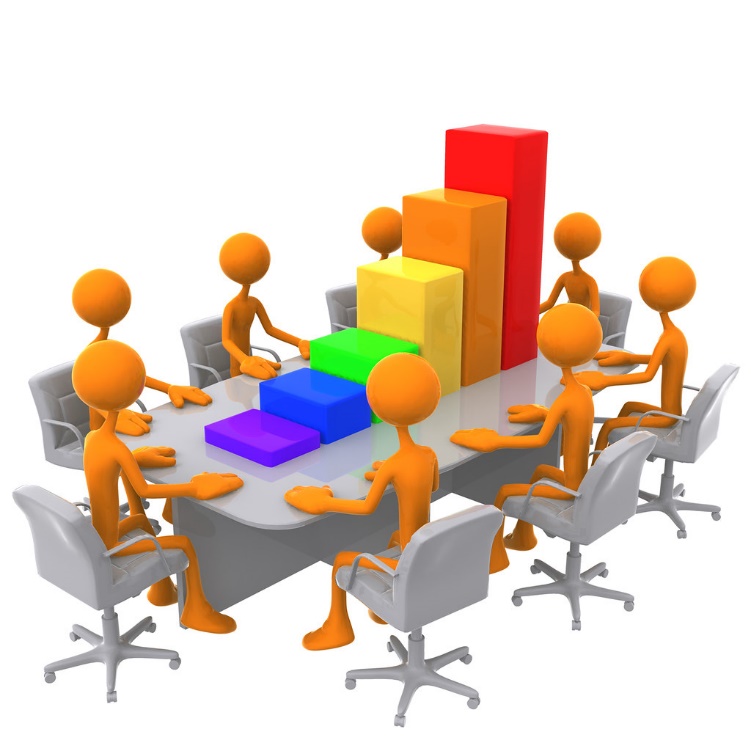 Data
Cost Benefit
Average Referral Rate per Month & Year, ISS/OSS Referrals
Single year graphs
Multi-year graphs
Referrals by Student (Triangle)
National & Delaware data comparison
Discipline Data Reporting Tool (DDRT)
Templates available on website
Tier 1: Forms & Tools / Program Development & Evaluation
Submission 2x per year
January 10th & June 19th 2020
Discipline Data Reporting Tool (DDRT)
Logistics
School Climate Survey 2019-2020
Timeline
Survey window: 
ONLINE Staff, Student and Home: 12/1/19 - 3/6/20

PAPER Home: January delivery

New: School selects window within this timeframe
School Climate Survey 
2019-20
Student, Staff, Home Versions available online through App

Paper Options
New: HOME ONLY

Survey Contact per School
Contact is lead for communication with DE-PBS Project and Mosaic
District Coordinators &/or Coaches:
Plan for arrival of paper surveys to D.O. for in-district mailing
Early January; Updates to come 
Building Coordinators to consider the following questions:
How will you send the paper Home surveys to families?
When will you plan to distribute?
What is the completion deadline?
How will the completed surveys be collected??
Who is responsible for collecting and mailing the surveys back to University of Delaware?
Planning for Paper Surveys
DE Assessment of Strengths and Needs
Four sections:
Tier 1: Program Development & Evaluation
Prevention: School-wide & Classroom Systems
Correcting Problem Behaviors
Developing Self-Discipline

Staff survey
10 question survey per implementation area
Staff perspective on program strength/weakness for use in planning
DE Assessment of Strengths & Needs for PBS - DASNPBS
Purpose:   To support teams to assess implementation in four main program categories & plan next steps
Broken into four evaluation sections 
SWPBS Tier 1, Prevention, Correcting Problem Behaviors, and Developing Self-Discipline
Tracker includes:
Key program components for each section
Teams can use these to assess their program and identify areas to modify or build upon
Action plan to develop steps towards improving or modifying program components
Used for ongoing monitoring
Tier 1: Team Self-AssessmentDE-PBS Key Feature Status Tracker Tool
Tier 1 Fidelity - Key Feature Evaluation Process
On-site Evaluation (approx. 4 hours)
Sources of Information:
Interviews with administrator, DE-PBS team leader, teachers/staff, students
Review of documents
Schoolwide observations
Tier 1 Fidelity: Key Feature Evaluation Process
Tool to be used after receiving evaluation feedback 
Review noted strengths for each evaluation section
Identify strategies for maintaining strengths and develop an action plan
Review noted recommendations for each section
Prioritize recommendations and develop an action plan
This tool supports continued implementation planning
Key Feature Evaluation Review Guide
KFE Action Plan Guide
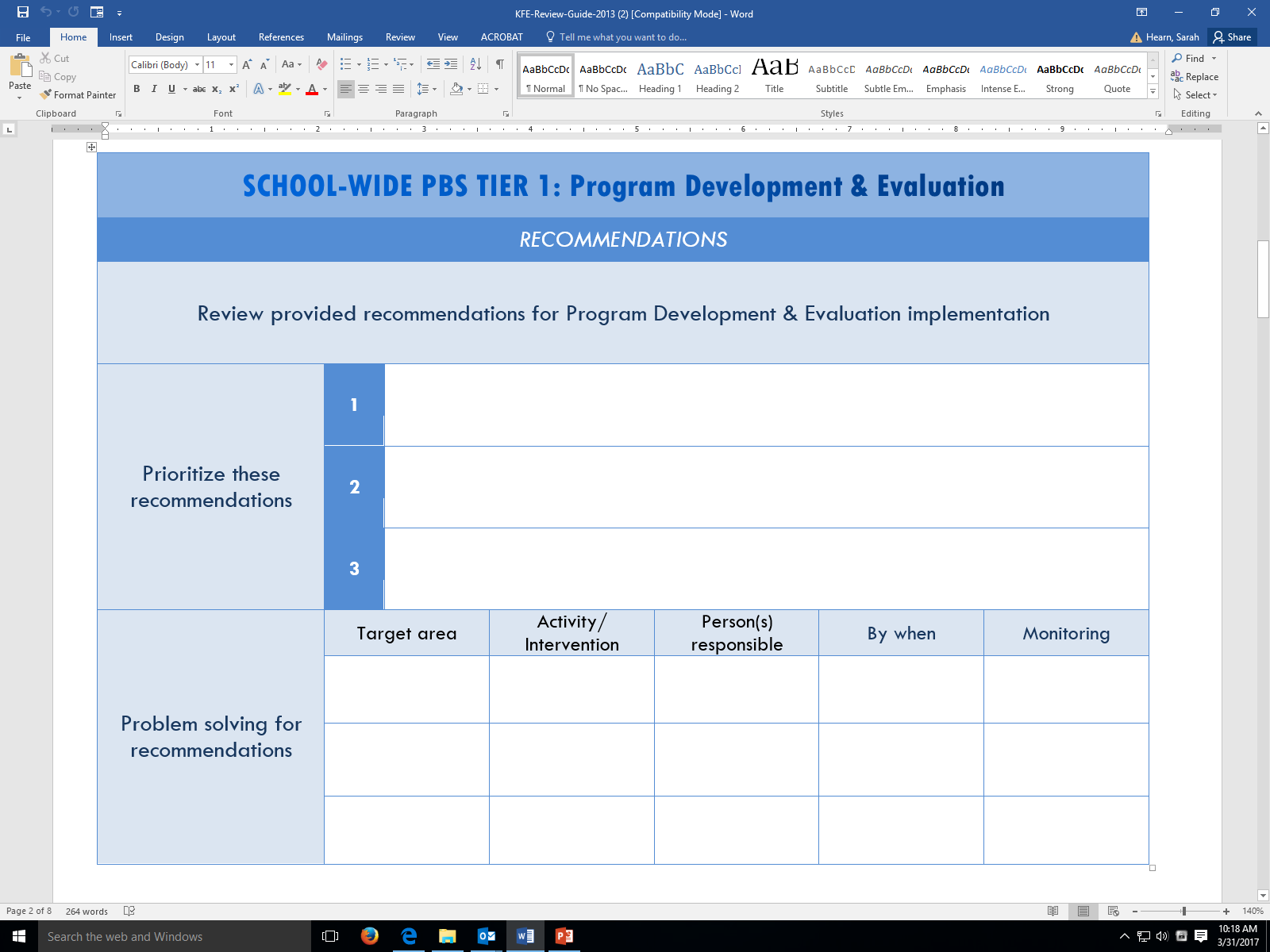 Handout: KFE, KF-ST, DASN-PBS
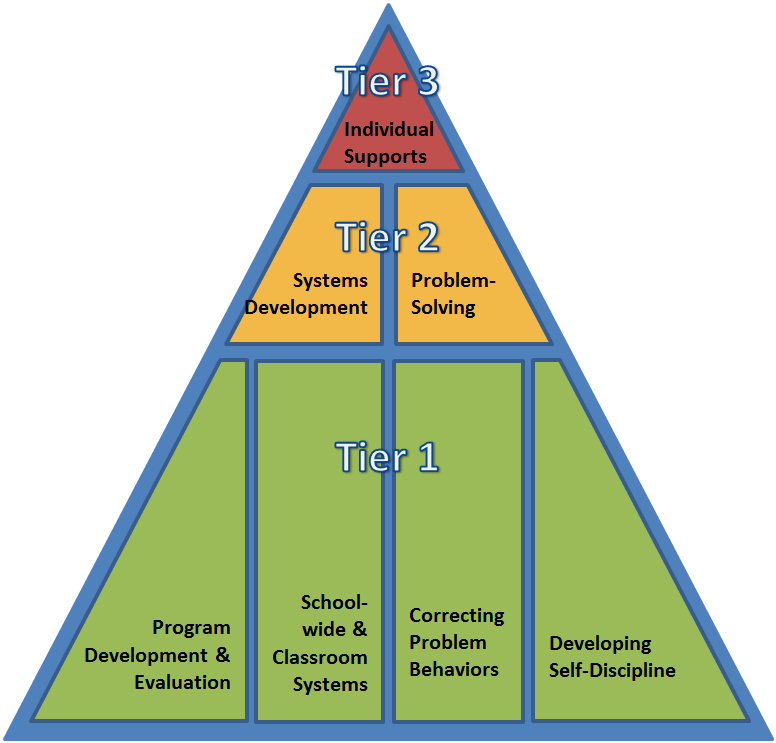 3 Tools to Measure& Reflect On the 4 Components of Tier 1
What They Are
Description
Structure
Format
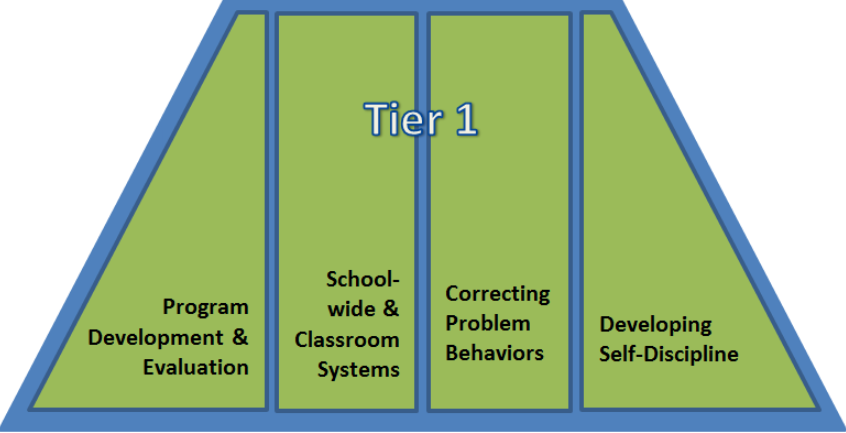 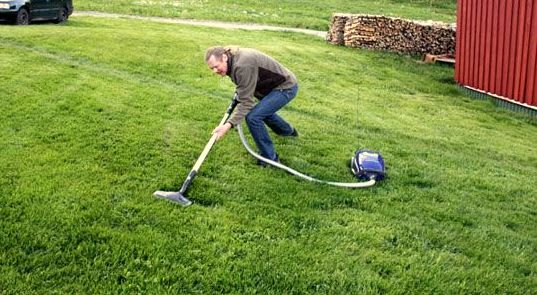 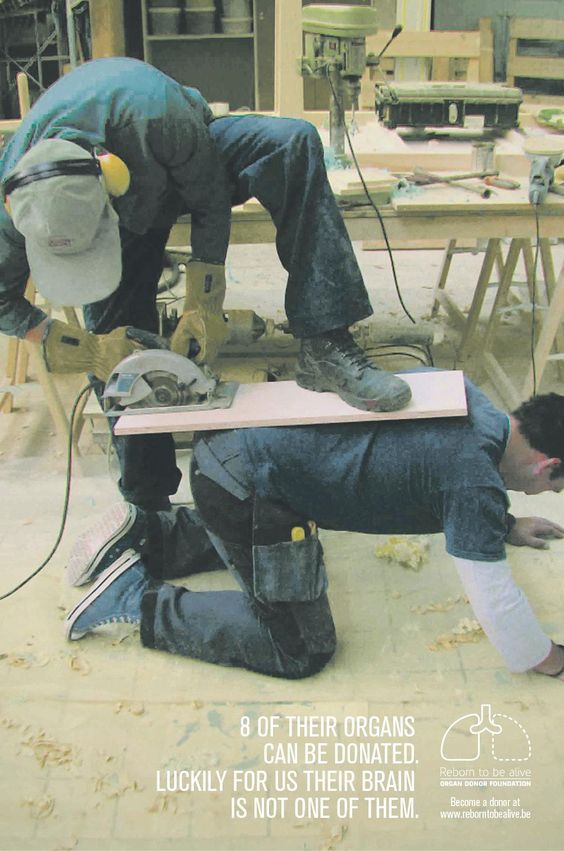 Hmm..What is going on here?
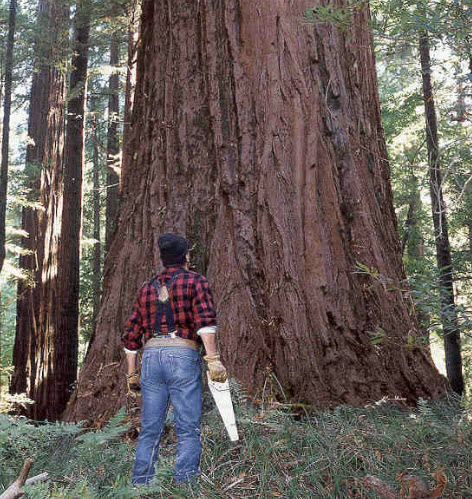 How to Make a the Best Match
Considerations When Using
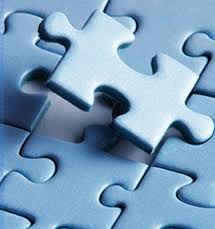 When to Use It
People Directly Involved in Completing It
Length of Time Needed to Complete It
School Gets Results
Helpful URLS to Check Out
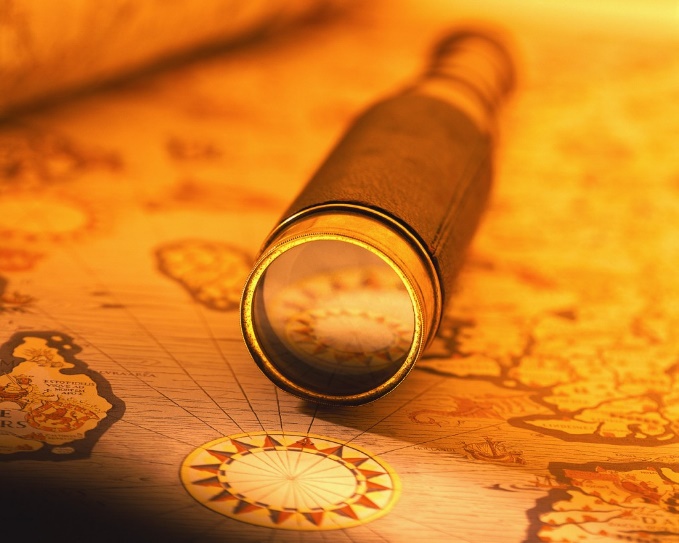 Universal Screening Exploration and Installation
Purpose: to identify youth who have high risk for developing behavioral or mental health problems to match/develop appropriate interventions
Typically involves several levels of assessment to avoid over- or under-identification of students
What Is Universal Screening?
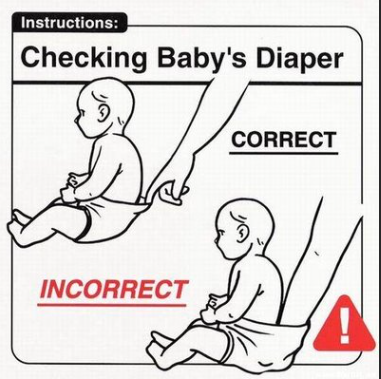 Universal Screening Data…

Simply indicates there might be an issue
Not intended to be:
Prescriptive
Evaluative
Universal Screening Data Informs Decisions across the Tiers
Identifies Student’s Needs
Gate 1: cast a wide net
 Brief screening tool (e.g. self report, teacher nominations)
 Gate 2: refine the “catch”
Review of existing data sources 
 Gate 3: (as needed) identify those most at risk
 Secondary Screening Tool, Observations, interviews, other assessments
Multiple Gating Procedures
Establish a representative district team and purpose
Explore existing school-wide data and data plans to identify gaps in matching students to interventions and addressing the whole child.
Based on gaps, research available universal screening tools to address needs.
Develop a method to get stakeholder support (e.g. teachers, parents etc.)
Our Task for the District: Exploration Phase
Early Warning Indicators (attendance, academics, discipline referrals)
School Climate Data, Delaware School Survey
Explore School Wide Data Sources
Data Tool
After reviewing current data plans across schools, we noticed that we do not have enough information about….

After reviewing current data plans across schools, we noticed that we do not have enough information from….
What is Missing in Our Data Plans?
The data indicates the following concerning trends (this will inform screening tool selection):


Consider reviewing other sources of existing data, not always considered in data plans (aggregated):

Family/Teacher Requests for assistance
Nurses visits
Risk assessments
Restraint
What concerns us about our data?
Behavior problems?

Social-emotional problems?

 Mental illness? Mental health?
Social-emotional strengths?

Choose a tool based on your concerns from the data review!
Universal screening for what?
The data indicates the following concerning trends (this will inform the type of screening tool):

These problems are particularly concerning for (this will inform the screener demographic):
What concerns us about our data?
All kindergartners

 All transfers into school

 All students during transition year to middle school or high school
Universal = All?
Choose a demographic based on your concerns from the data review!
Explore/Share the research
Teacher report and early warning indicators are not sensitive to internalizing behaviors
Adding a universal mental health screening tool will increase identified students particularly:
Females
Students with higher grades
Older students
Students with internalizing symptoms
Elevated but less extreme impairment
Explore/Share district and community data

Develop/Communicate an installation plan
Engaging Stakeholders
Splett, J., Trainor, K., Raborn, A., Halliday-Boykins, C., Garzona, M., Dongo, M., & Weist, M. (2018) Comparison of universal mental health screening to students already receiving intervention in a multitiered system of support. Behavioral Disorders, 43, 3, 344-356.
Samantha, M., Evans, S.W., & Owens, J.S. (2019)  Universal screening in middle and high schools: Who falls through the cracks?  School Psychology, 34(6), 591-602
Outline school level readiness criteria required to adopt (the district approved) universal screener
Establish team operating procedures to review data
Develop a protocol for data based decision making (e.g. multi-gating with data based decision rules)
Create a  professional development plan for teachers, testing coordinators and MTSS teams
Establish a system for gaining consent
Develop a protocol for sharing results with other teams, staff and families
Create a calendar of critical dates for training, screener administration, data review and results sharing
Next meeting…Installation:  Preparing to Implement
Tiered Fidelity Inventory (TFI) Orientation
Coaching for Tier 2 Success
Tiered Fidelity Inventory (TFI) for Tier 2
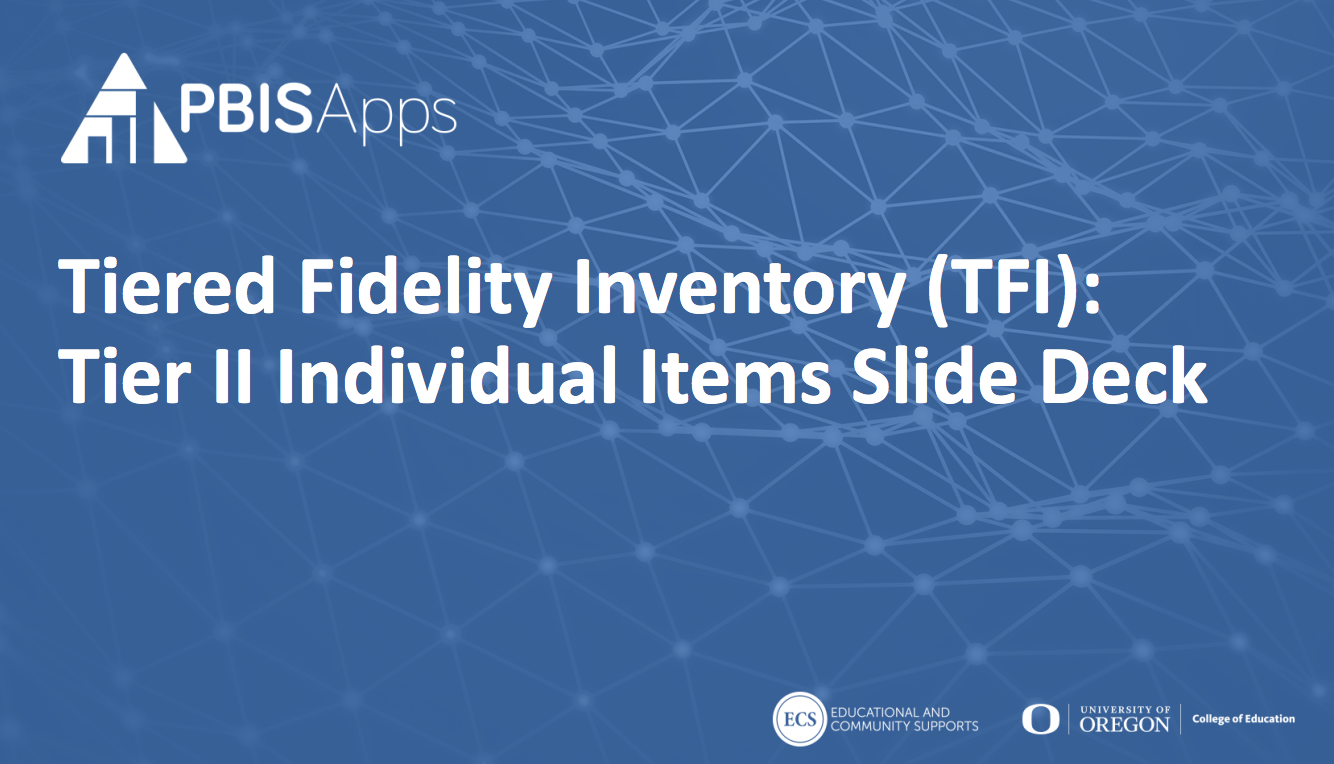 Coming Your Way
Via Email…
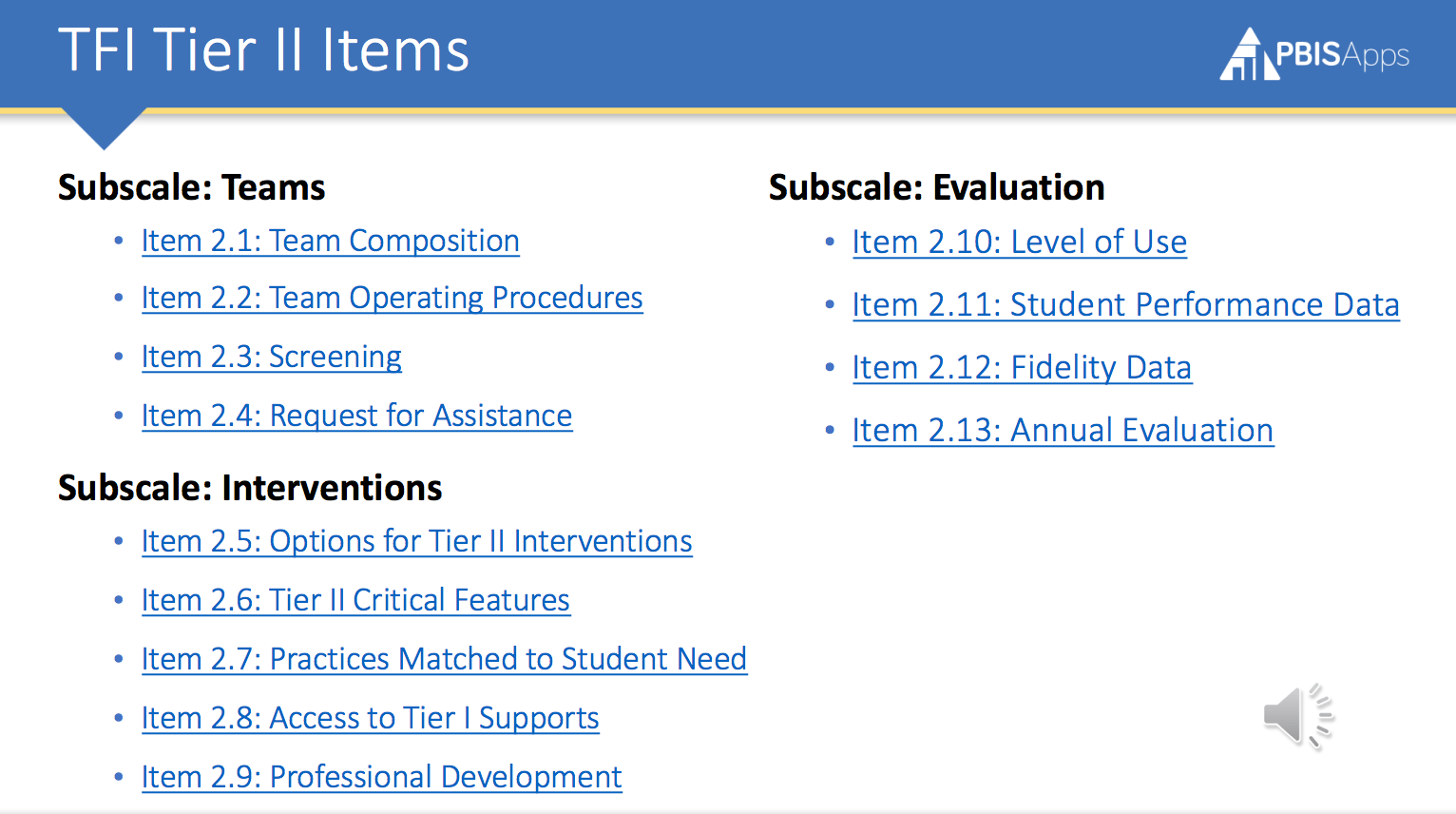 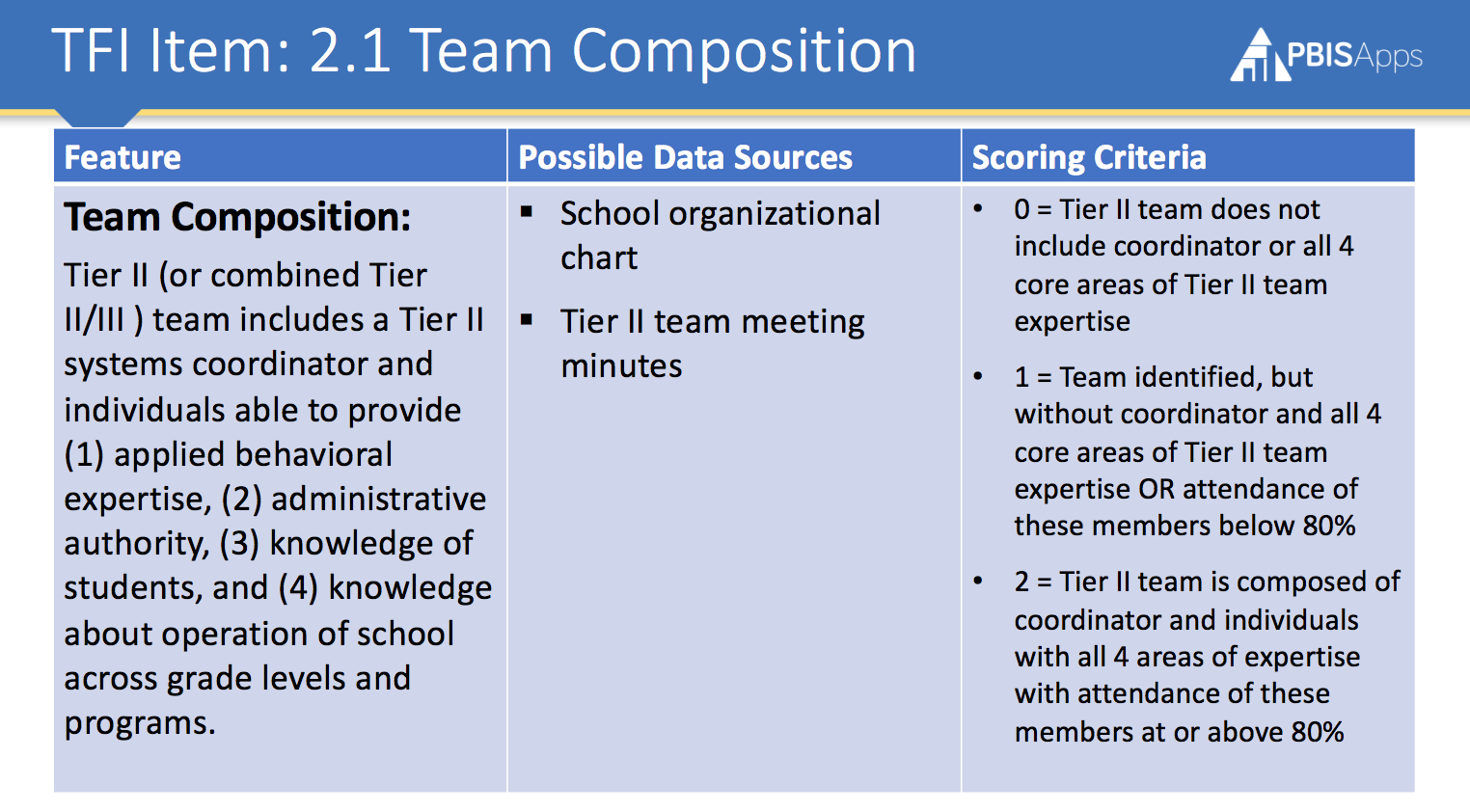 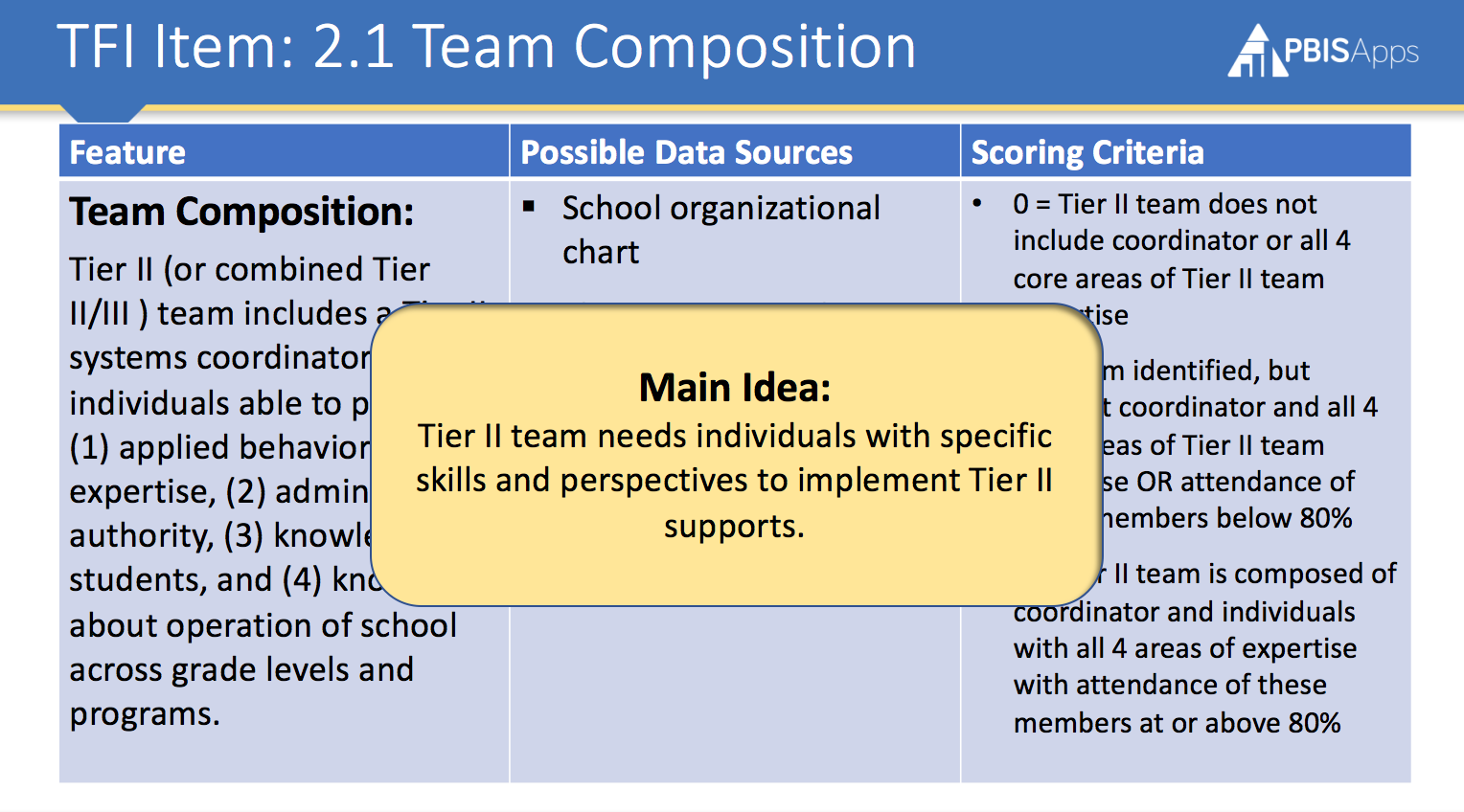 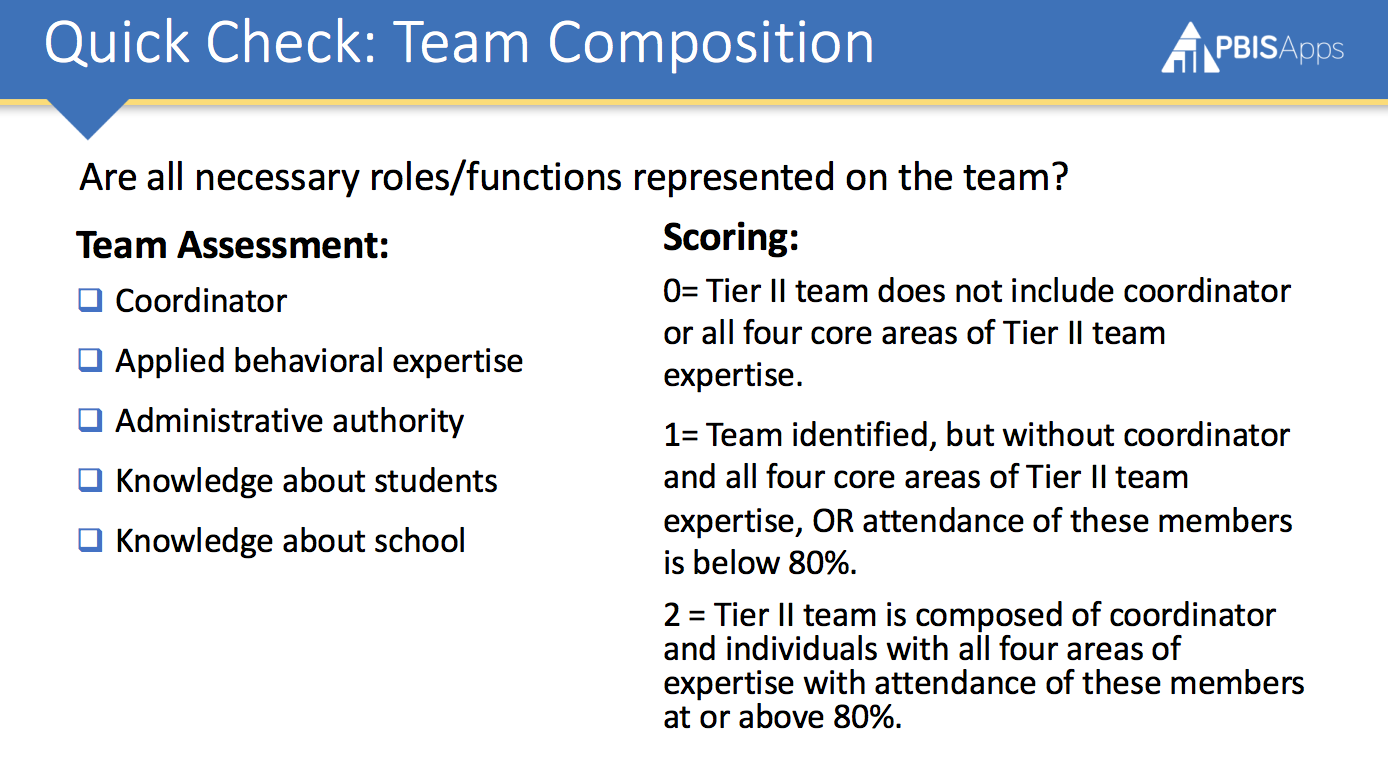 SAMPLE 
ACTION PLAN
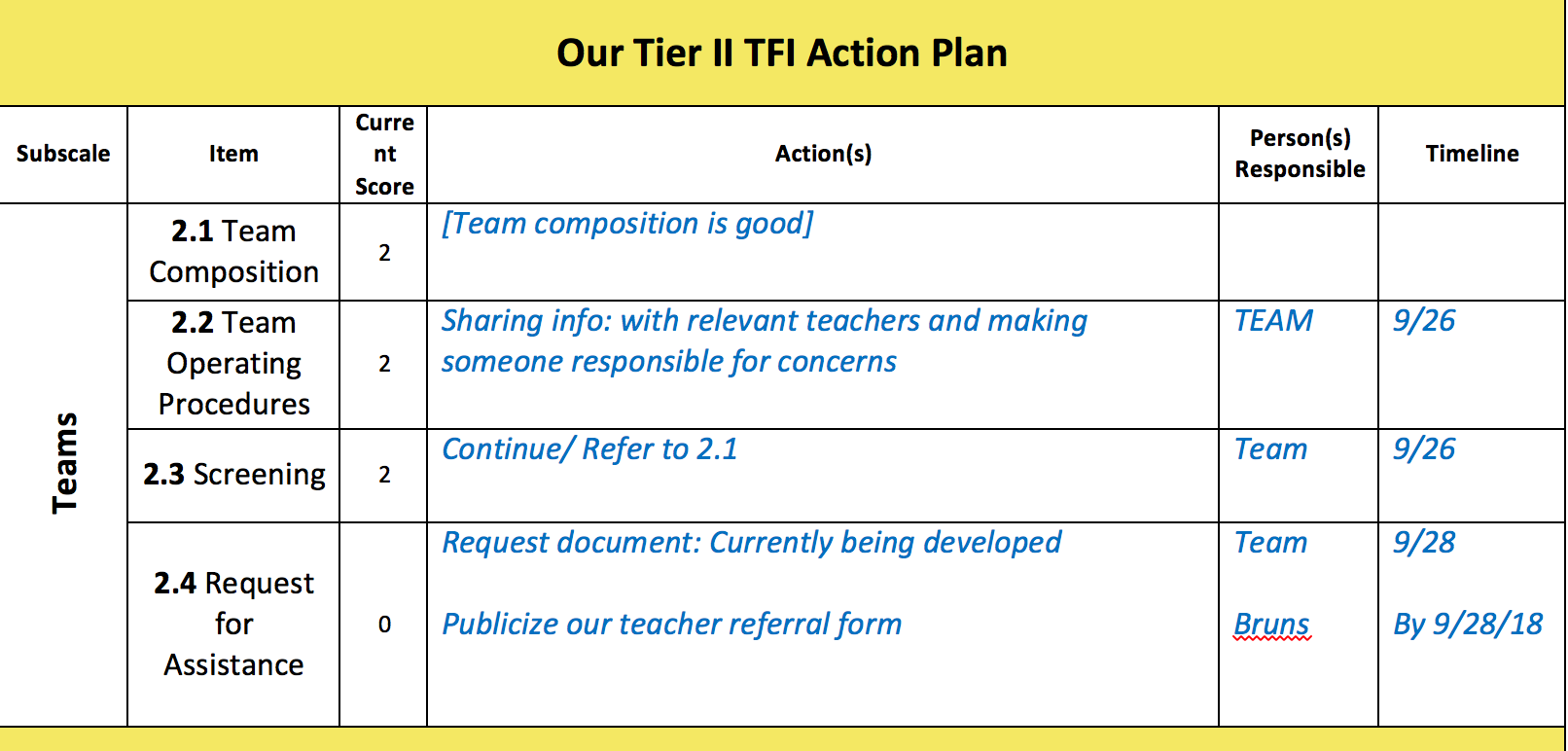 State TFI Trends114 TFIs on file since 201558 schools 11 districts
Attend the 12/10/19 and/or 3/25/20 Trainings
	-TFI is embedded within the training

Facilitate your teams use for action planning outside of training
Mid-year check
End of year
1-2 hours

Tier 2 Website
http://wh1.oet.udel.edu/pbs/forms-and-tools/tier-2-targeted-tools/
Supporting Your Schools
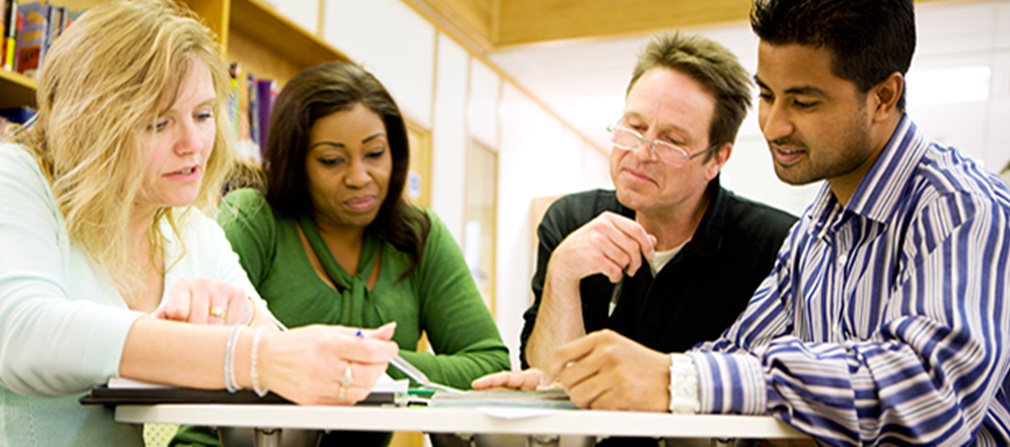 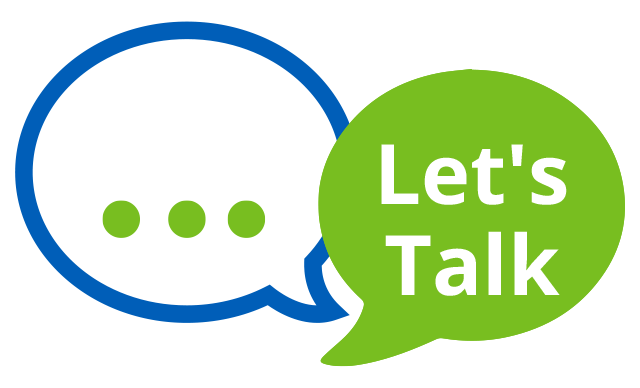 Supporting Your Schools
Coaches-to-Coaches

Any Additional Ideas?
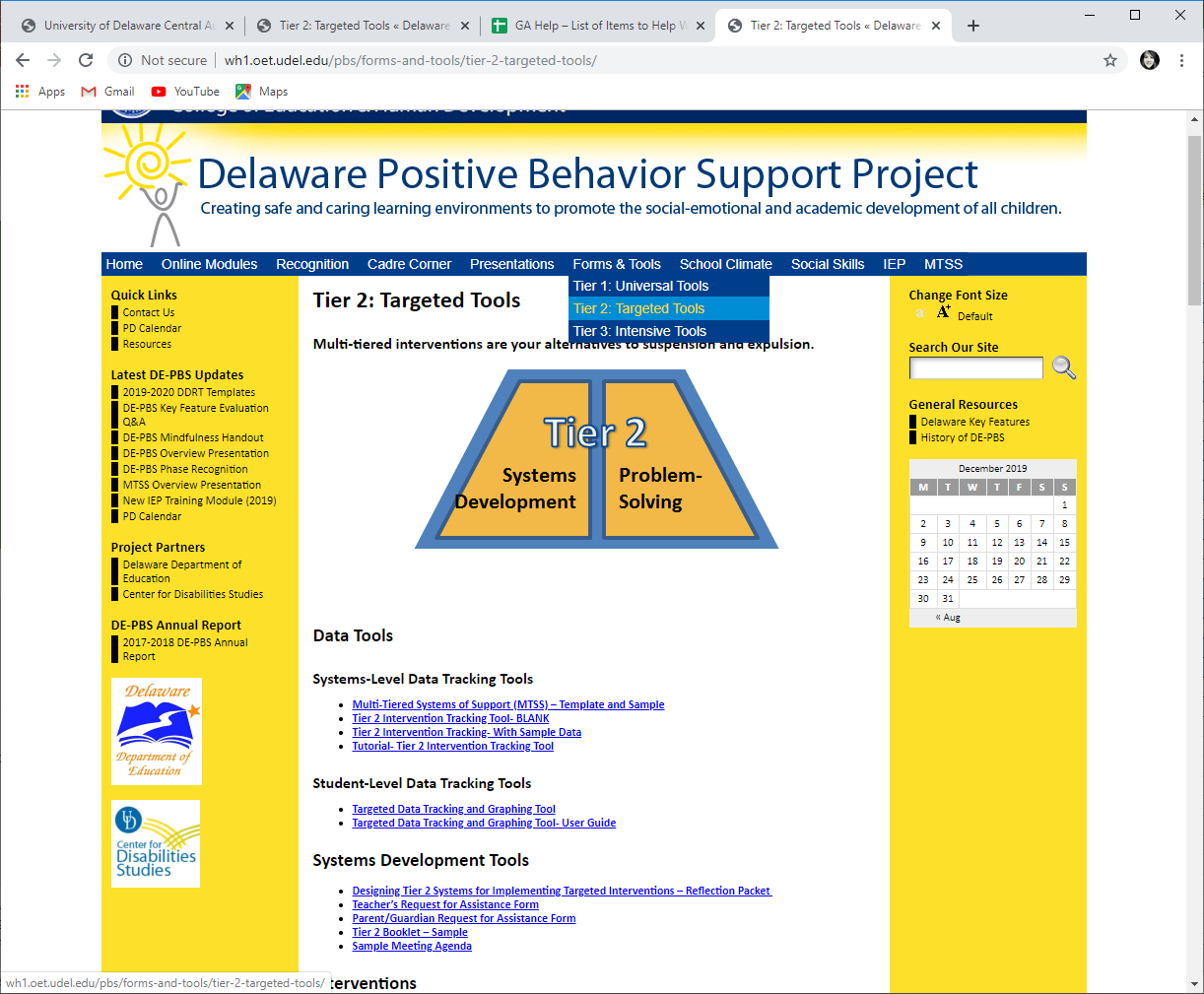 Tier 2: Targeted Team WebsitePresentations&Tools
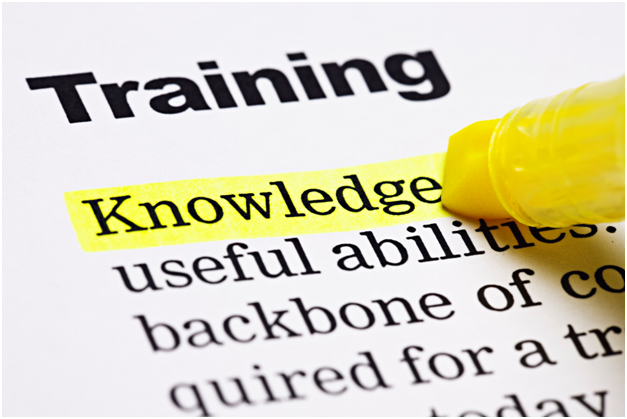 UpcomingProfessional Development
Tier 2 problem-solving team members worked to extend current Tier 2 programming for students by establishing a sound system. 
Provided an in-depth overview of the recommended features for effective Tier 2 behavior teams, programming, and interventions. 
Focused on how to identify and secure appropriate Tier 2 interventions that match demonstrated student needs.
12/10/2019 (9:00am-3:30pm)
Tier 2: Targeted New Team Training
For new School-wide PBS Teams, this workshop focuses on systems to support correction of problem behaviors and developing self-discipline as part of the Tier 1 PBS framework. 
Participants will: 
explore components of their behavior tracking system
discuss how disciplinary encounters can routinely be used as learning opportunities
explore social-emotional learning curriculum and student involvement
1/10/20 (9:00am-3:30pm)
Tier 1: SWPBS New Team Training Part 2
This workshop is for problem solving teams working to develop systems that support students in need of advanced interventions.
Tier 2 linkages will be explored and an overview of Tier 3 system features will be provided to include teaming, resources, support plans and evaluation.  
Teams will leave with tools to evaluate their current practices to support in action planning.
1/22/2020 (9:00am-12:00pm)
Tier 2 & 3 School System
Collaborative meeting of secondary schools implementing DE-PBS at varying levels

Members of secondary school PBS teams will meet and share resources and ideas to support implementation in middle and high school settings

2/12/2020 (9am-3:30pm)
Tier 1: Secondary Forum
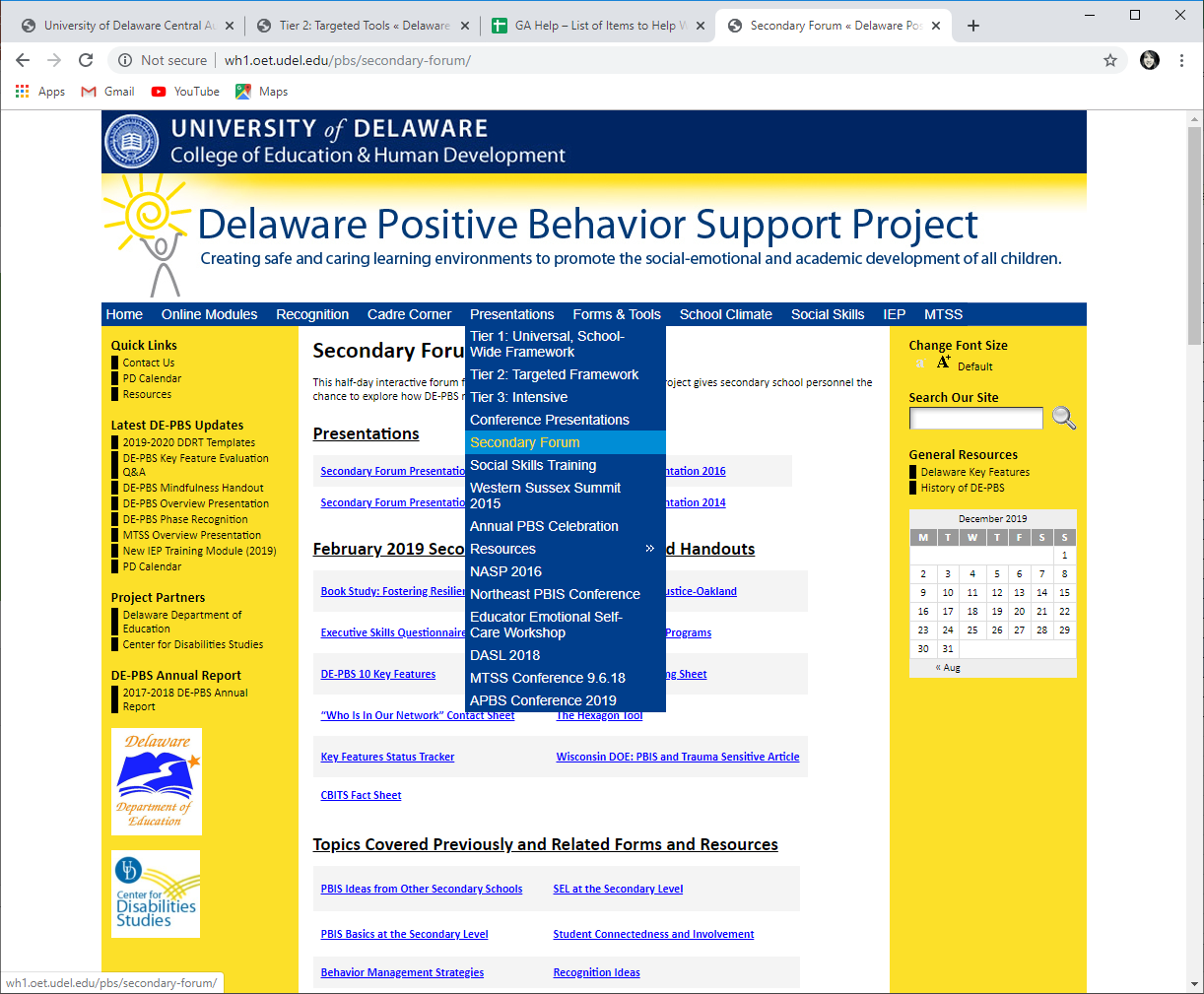 Sample Archived Topics:- Recognition Ideas- 10 DE-PBS Key Features- Hexagon Tool- Student RAP Club- School Connectedness- Anger Management Strategies- Reintegration Programming
This session is open to schools that previously participated in the DE-PBS Project Tier 2: Targeted Team Training. 

Topics and activities include reviewing Tier 2 systems & problem-solving concepts, examining evaluation methods and networking with other implementing teams.
  
3/25/2020 (9:00am-3:30pm)
Tier 2: Networking
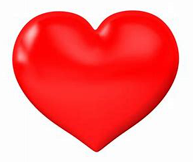 Taking Your RecommendationsTOPICSSCHOOLS/PEOPLE
Let’s Share the LOVE in February!
Nominations for the FEB 12th PBS SECONDARY FORUM
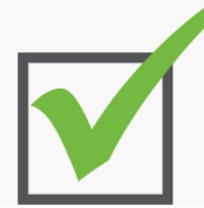 Let’s Make it Happen in March!
Nominations for the March 25th  Tier 2: Networking
Project support is always available for presentation preparation.
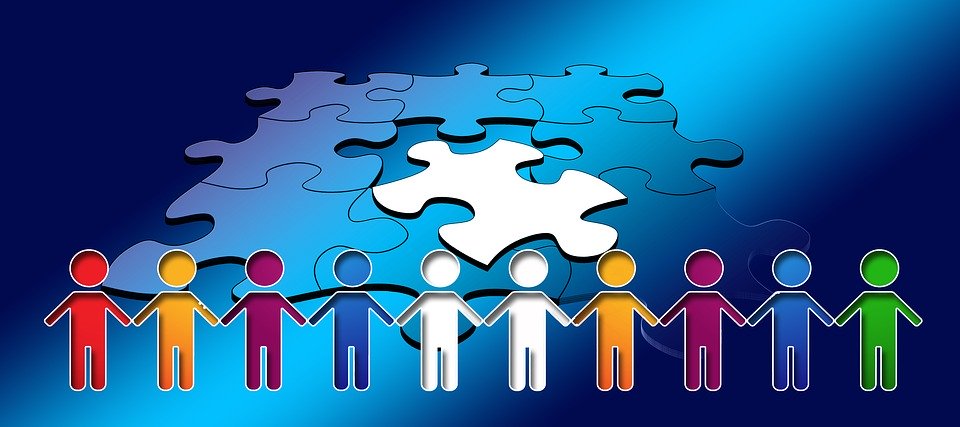 Alignment & Integration
Updates & Activity
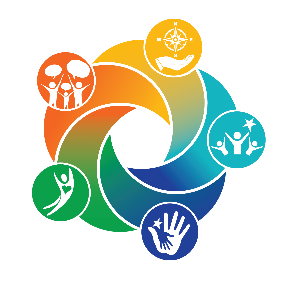 MTSS & Statewide Integration Efforts
Multi-Tiered System of Supports (MTSS)
MTSS is a framework that aligns academic and behavioral supports to serve 
the whole child
Academic
Student’s response to academic instruction and tiered supports.
Behavior
Student’s response to positive behavior tiered supports.
Other State Activities
SEL Collaborative
Trauma-Informed Practices
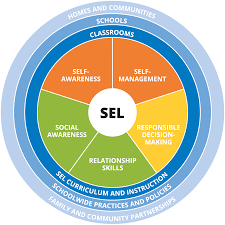 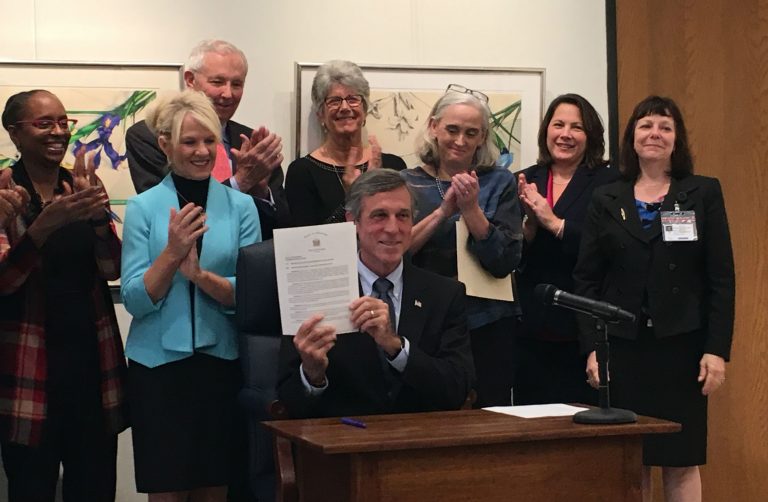 Unaligned efforts are ineffective and inefficient
Doing many things, but none of them well
Assumption that New is better… More is better
Political value (“we have _______ in our school”)
Assumption that if we train individuals in many things THEY will do the alignment and integration on their own and placing burden on them
Why Invest in Alignment?
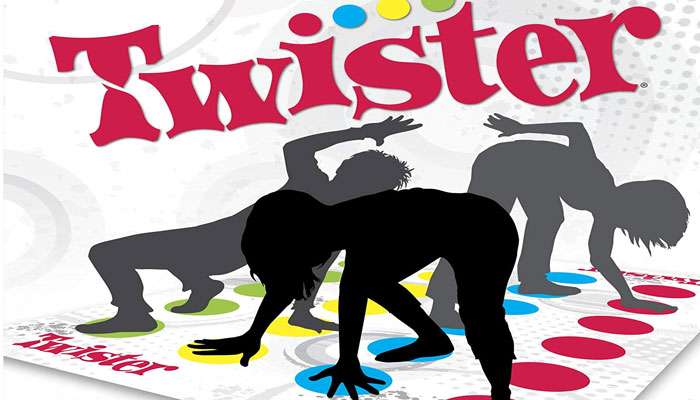 Adapted from Steve Goodman, MIBLSI
Alignment and Integration
Integration
Different parts of a system are made a functional and structural whole
Resources are leveraged to build upon each other
Integration:
Cross Content
Cross Department
Cross Agencies
Alignment
Correct positioning for effective/efficient performance
Core features of practices and support of these practices are aligned across the system
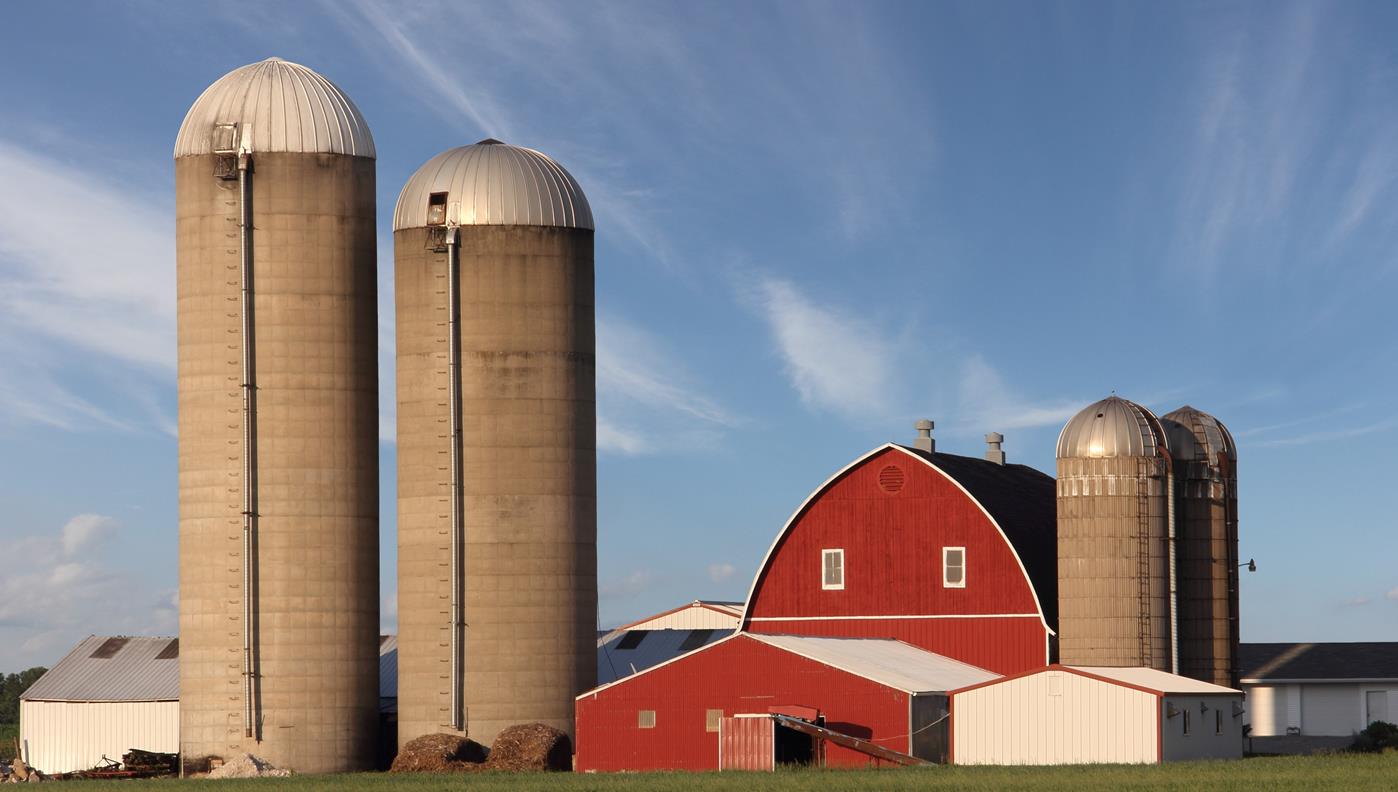 Effective Alignment begins with Outcomes
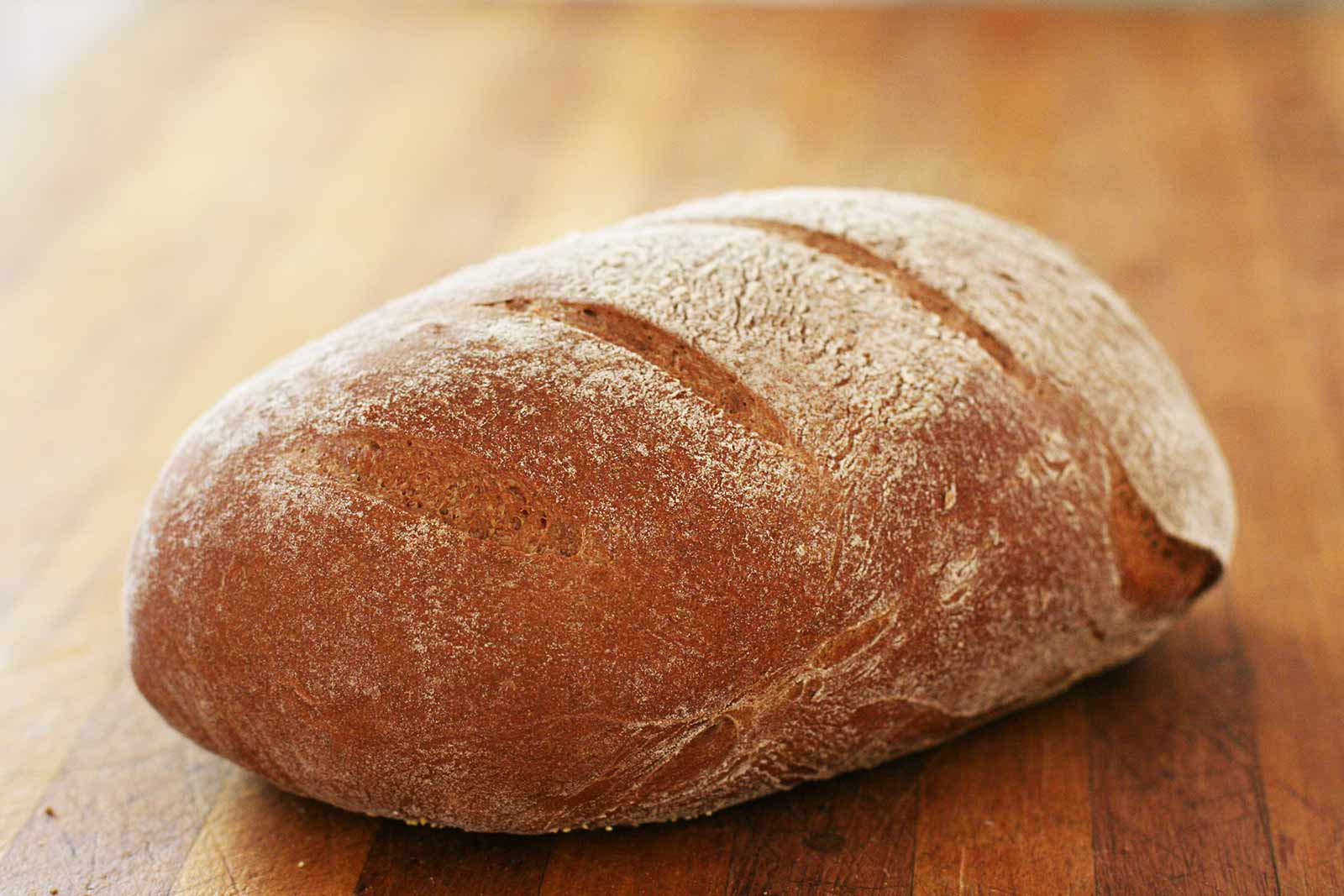 Effective Alignment of Initiatives
Every initiative within a district should have a fidelity and outcome measure and the core features summarized. A single professional development plan should guide the work that the Organization Unit oversees.
Rob Horner
Social Competence & Academic Achievement
OUTCOMES
Information & process for effective decision-making
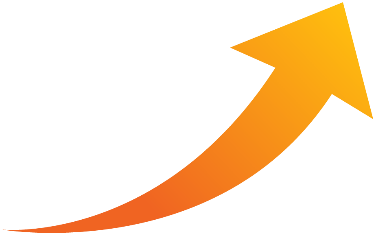 SYSTEMS
DATA
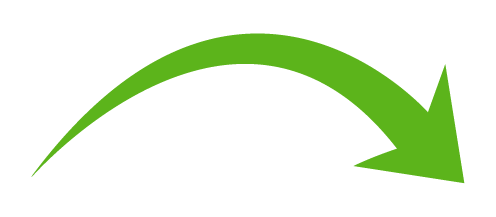 Supporting staff
PRACTICES
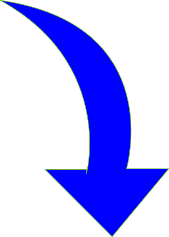 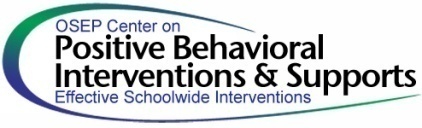 Supporting students
Components for meaningful and durable outcomes
Meaningful student outcomes from effective practices implemented with fidelity in efficient and sustainable educational organizations
Systems
Data
Practices
Decreased likelihood of implementation fidelity, efficiency, and sustainability
Systems
Data
Practices
Decreased likelihood of selecting and utilizing most effective interventions
Courtesy of S. Goodman
Practices
Data
Systems
Decreased likelihood of intervention adjustments and continuous improvement
Systems
Practices
Data
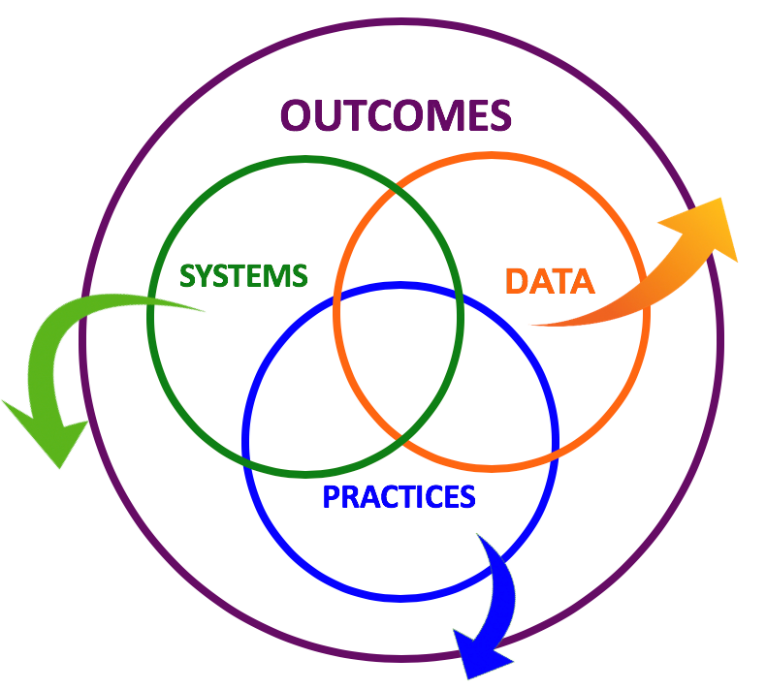 Top 3 from initiatives from last cadre:
Restorative Practices
Trauma Informed Practices
Leader in Me
Others?
Select one to focus on
Initiative Framework Activity
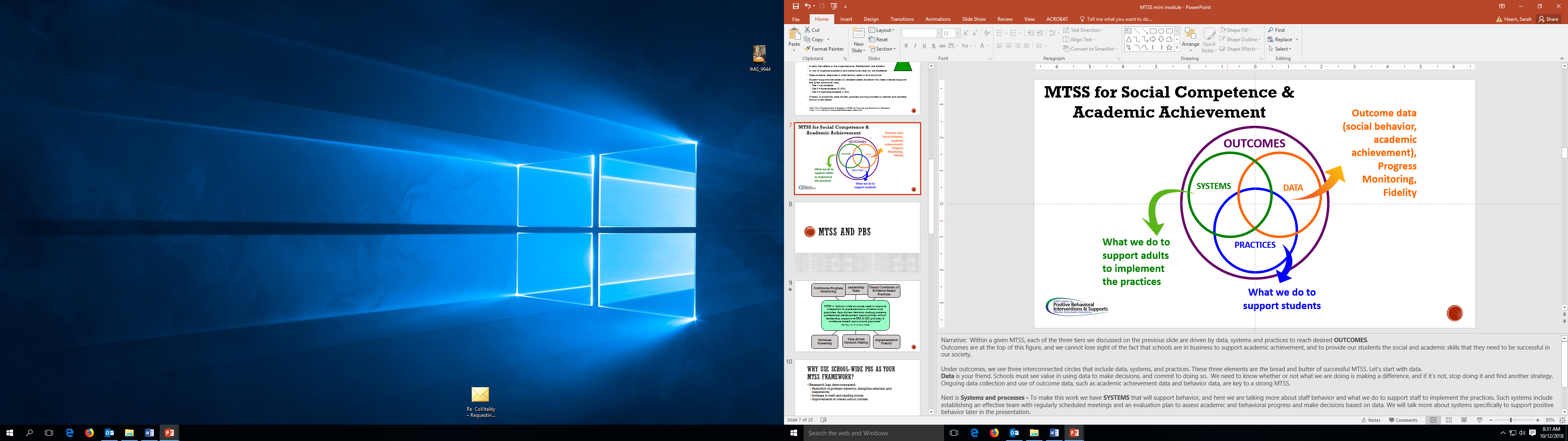 MTSS/PBS
Outcomes
Practices
Systems
Data
Climate surveys, office disciplinary referrals, academic and behavioral screening information, attendance data, frequency of nurse/well-ness center contacts, fidelity checklists and observations
School climate, discipline data, 
academic performance, attendance, nurse visits,
3-5 defined school-wide expectations, procedures for teaching and acknowledging expectations, procedures for discouraging problem behaviors, procedures for using data to target needed practices.
Team-based leadership, ongoing coaching support, data-based decision-making protocols, procedures and materials for implementing assessment and practices
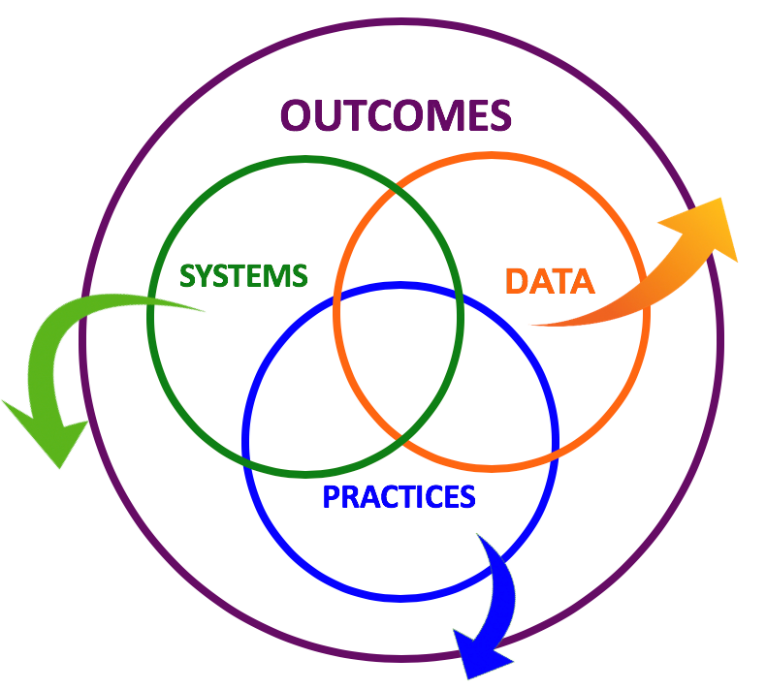 On your own, take notes on the framework handout 
Meet with your group to share responses
Post on chart paper
Initiative Framework Activity
Look at alignment with PBS/MTSS in our district
Is your goal alignment or integration?
Next Steps
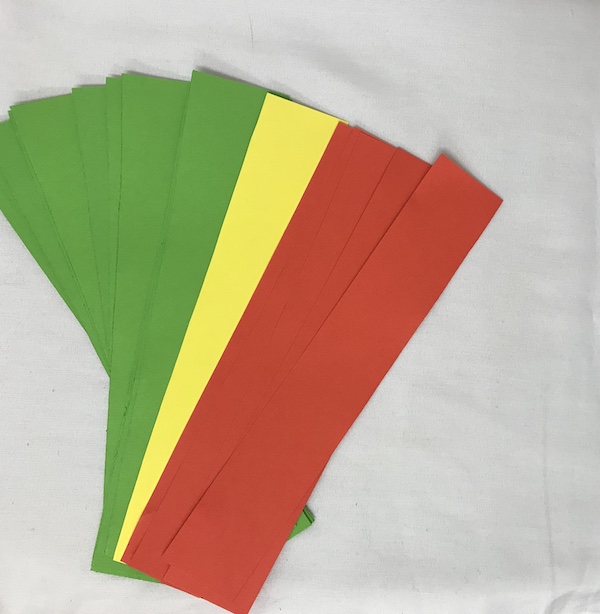 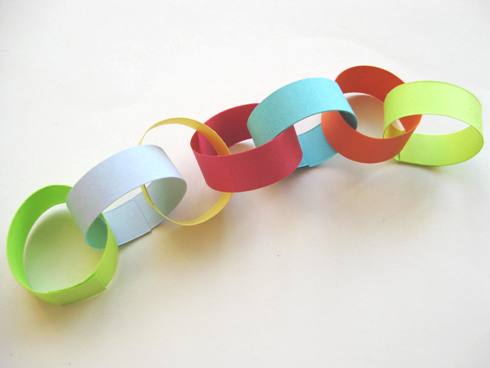 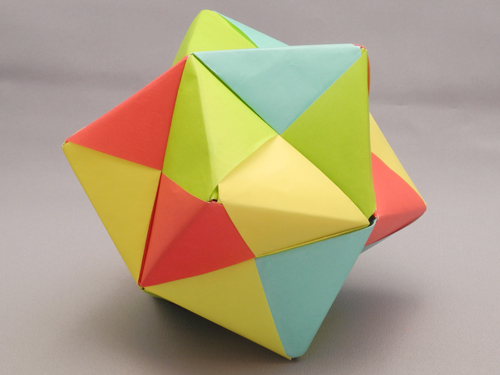 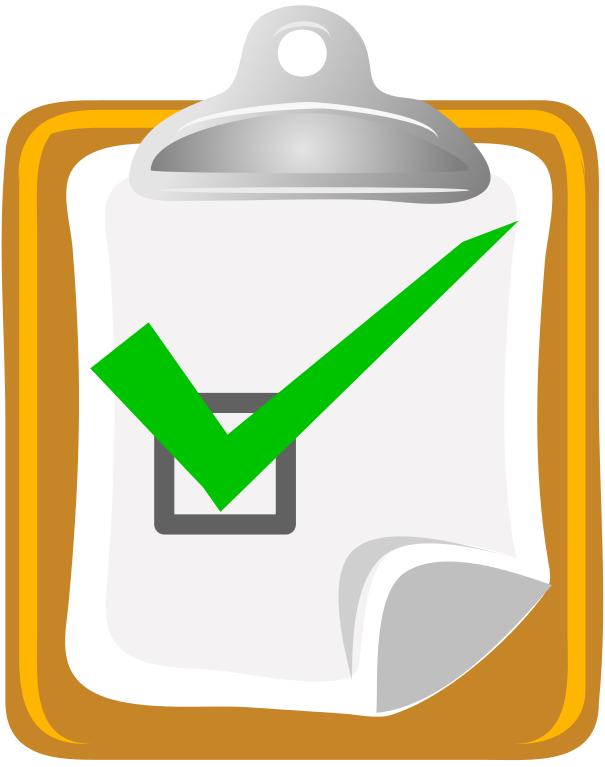 Recognition Check in
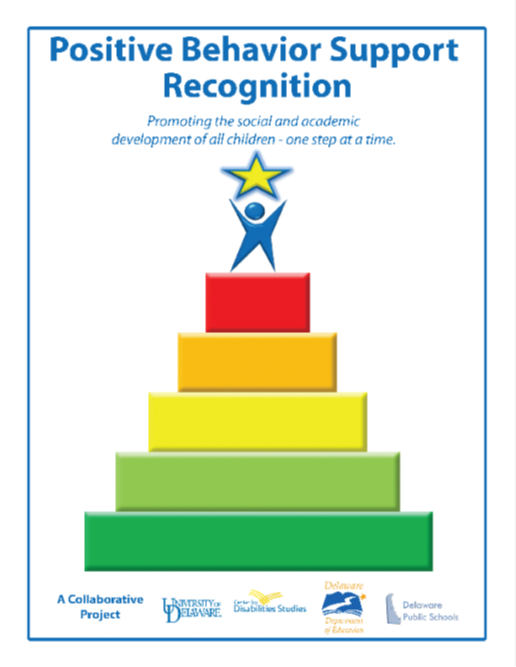 19-20 SY Phase Recognition Reminders & Discussion
Distribution typically in February
Application entails end of the year program reflection
Recognition reflects CURRENT year effort; schools maintaining or advancing levels should apply yearly
Process should be a team effort 

http://wh1.oet.udel.edu/pbs/recognition/applications/
General Updates
12/12/19 PBIS Secondary Leadership Academy Community of Practice (12-1:30pm)
Webinar Zoom Meeting with Dover High Presentation 
Join from PC, Mac, Linux, iOS or Android: https://unh.zoom.us/j/564311672
Or call in by dialing: +1 646 876 9923 (US Toll), Meeting ID: 564 311 672
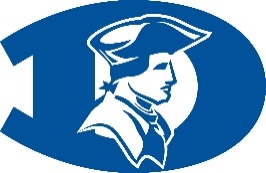 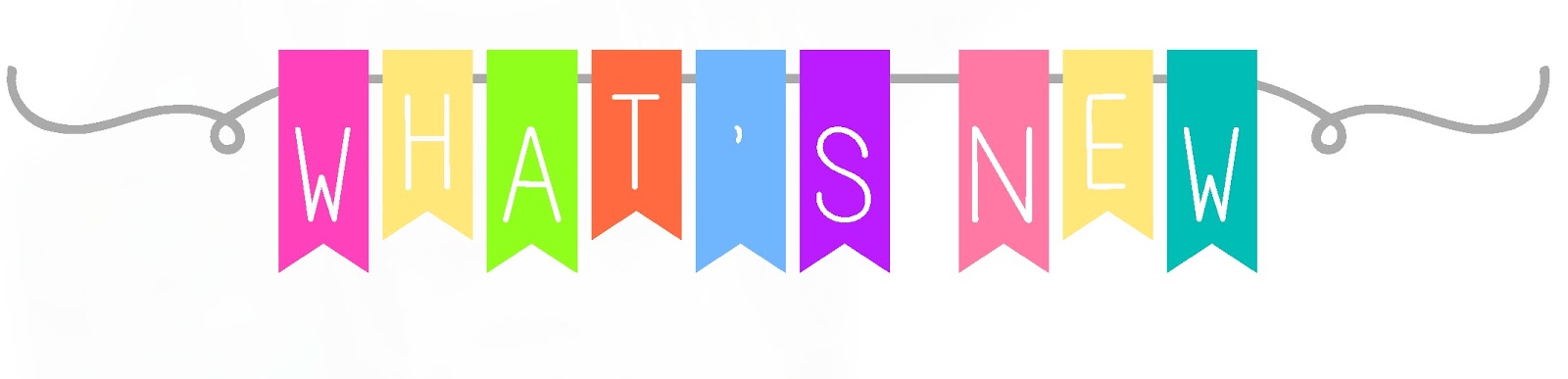 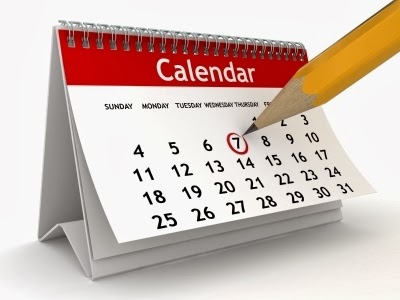 Mark Your Calendars!
2019-20 
DE-PBS Cadre Meeting Dates: 
Wednesday, February 5, 2020
Wednesday, April 8, 2020
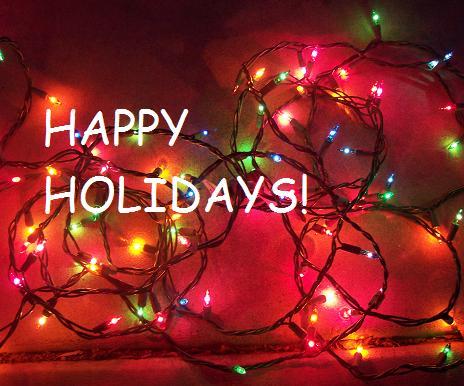 Thank you!